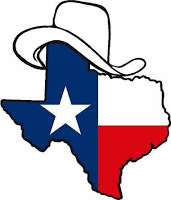 TX SET
Update to RMS
December 5, 2017
November 2017 Meeting
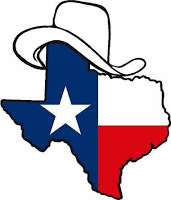 TX SET
ERCOT Flight Update
Discussion Items
Lessons Learned – Hurricane Harvey
CNP’s Update for Multiple Unmetered services on an 810_02, Invoice
Remove RMGRR Section 9, Appendix A1 & A2.--Safety Net spreadsheets request and response
2018 Meeting Schedule—Coordinate with TDTMS Schedule
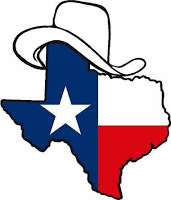 Next Meeting Joint Meeting with TDTMS December 6, 2017Any questions?
TX SET
3